中文字SVG檔製作利用線上文字產生器
編製者：陳培文
2016.10.20
線上文字產生器參考網站
天空字体
http://www.skyfont.com/
億品元素
http://www.epinv.com/shufa/
毛筆字在線生產器
http://www.akuziti.com/mb/
書法字典
http://www.51poca.com/
以「天空字體」網站為例
利用 I E進入網站http://www.skyfont.com/
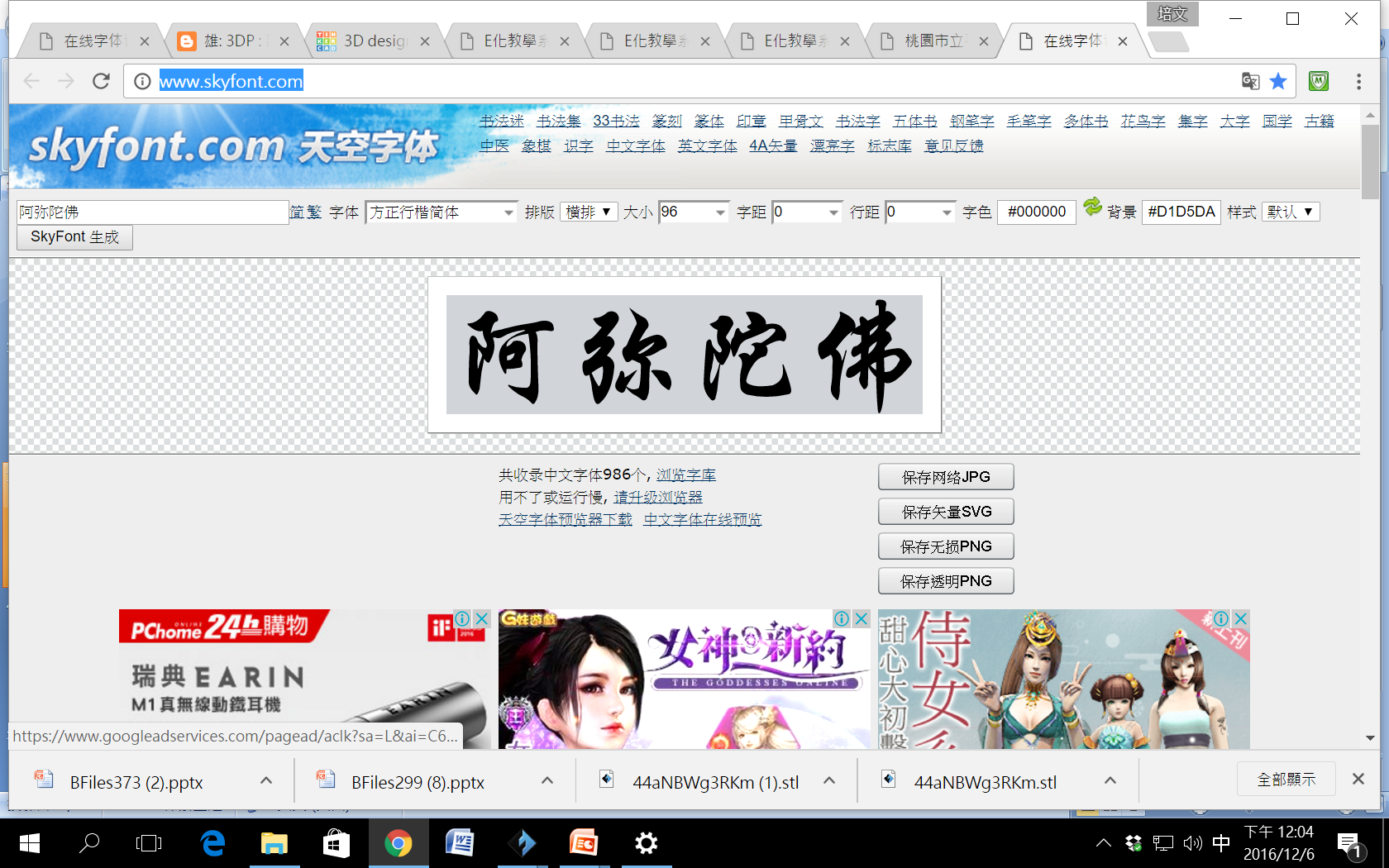 輸入中文字
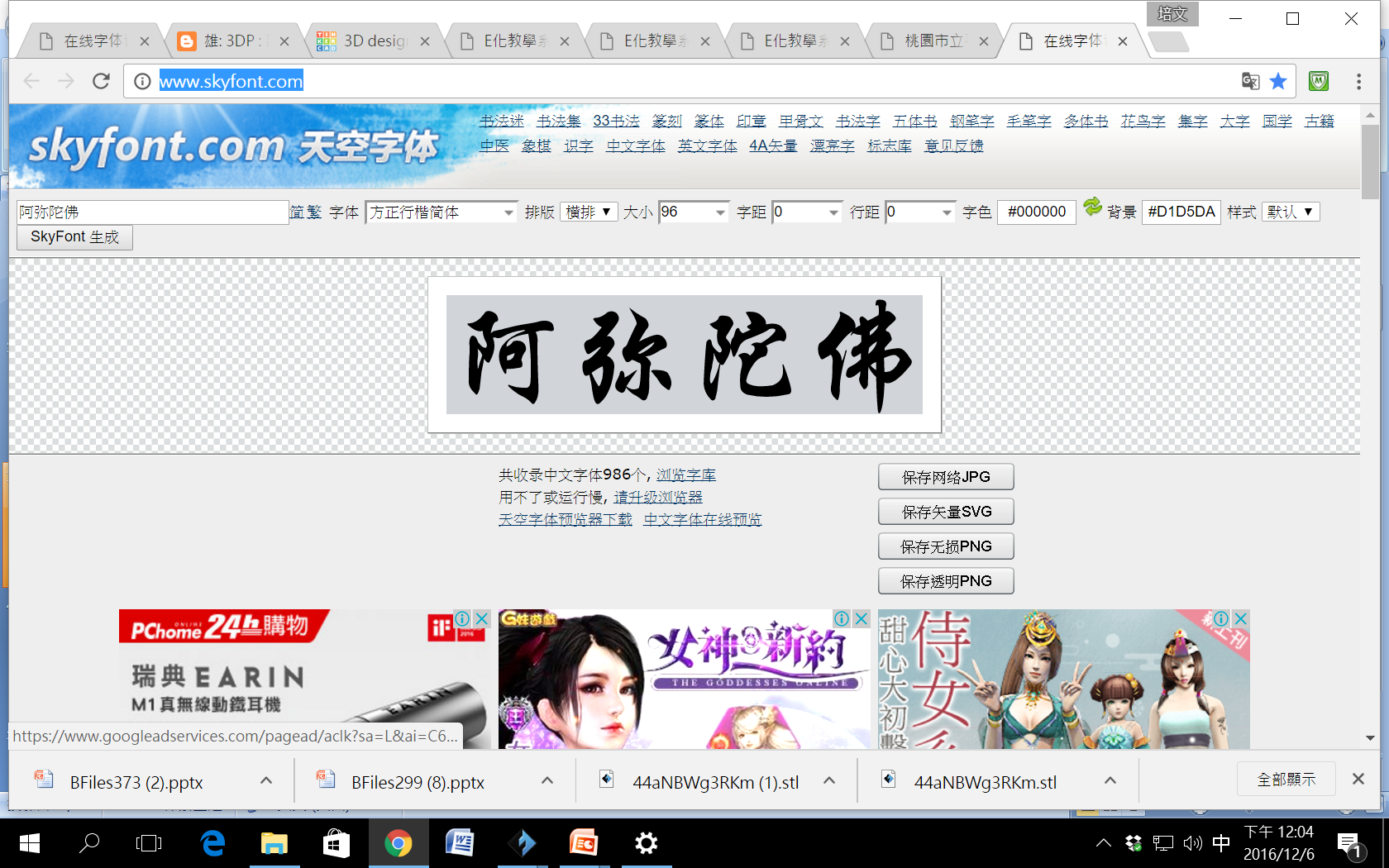 選擇字型
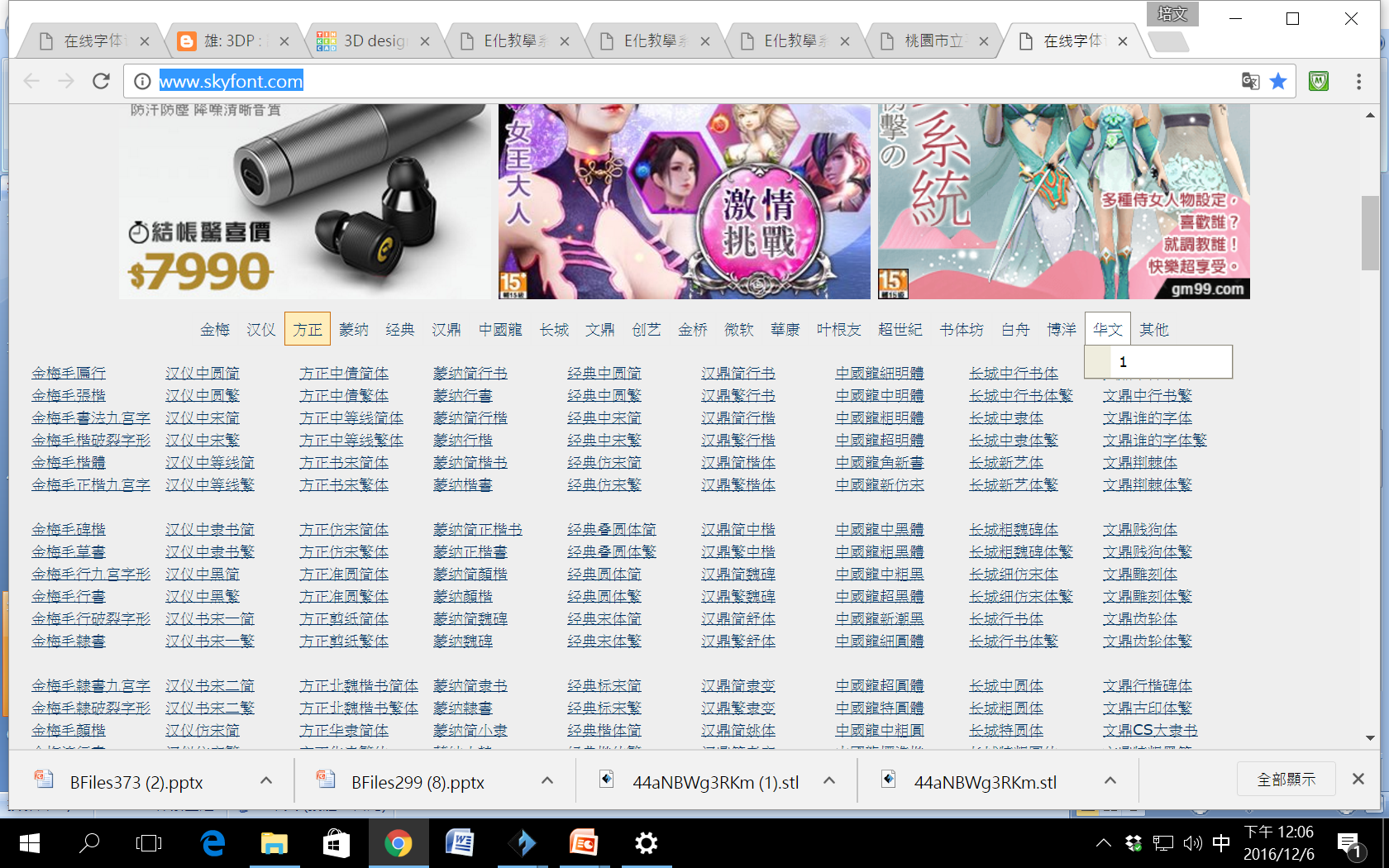 網頁往下捲可以選擇要用的字型。
產生字型
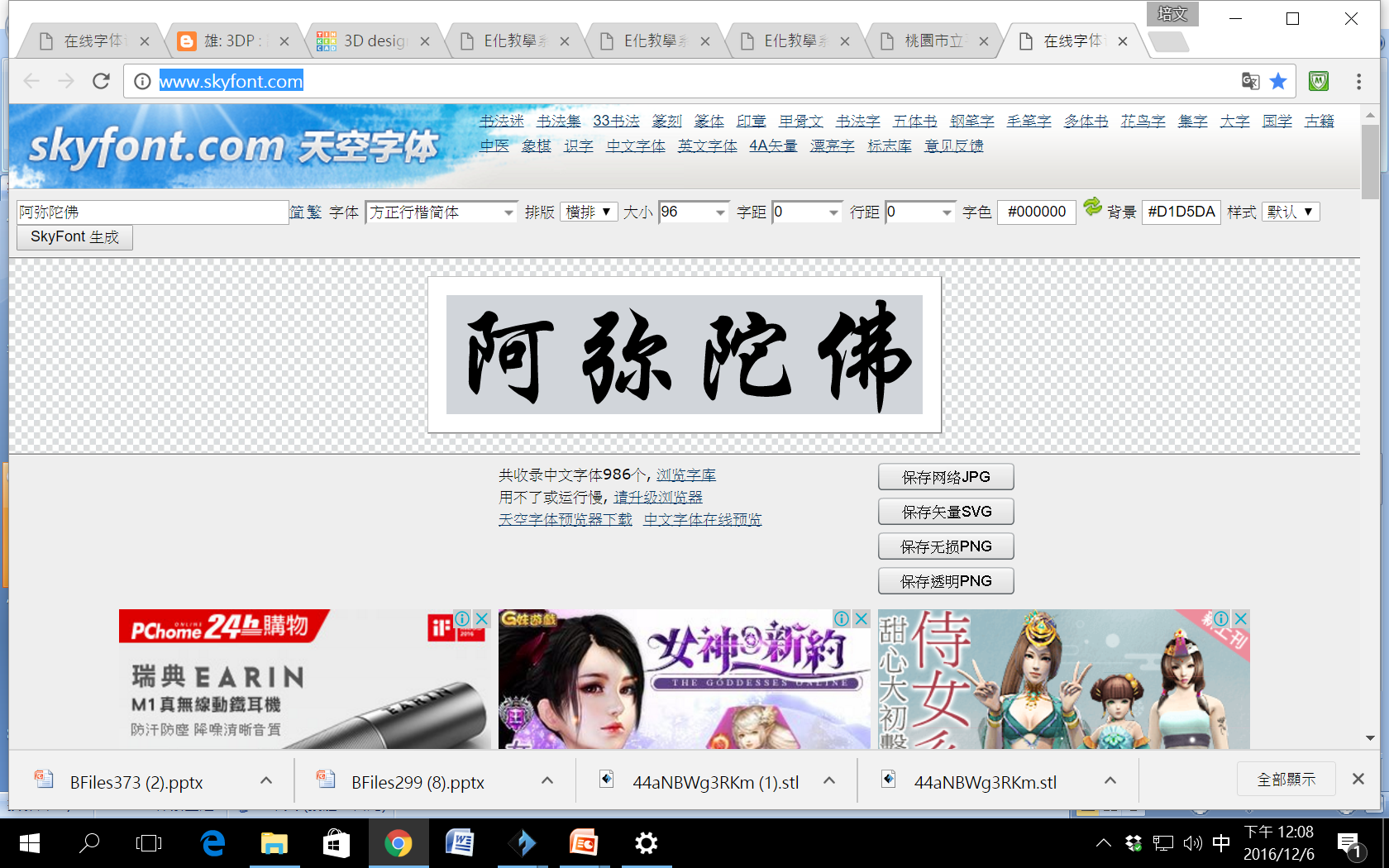 點選「SkyFont生成」即可產生要的文字
產生字型
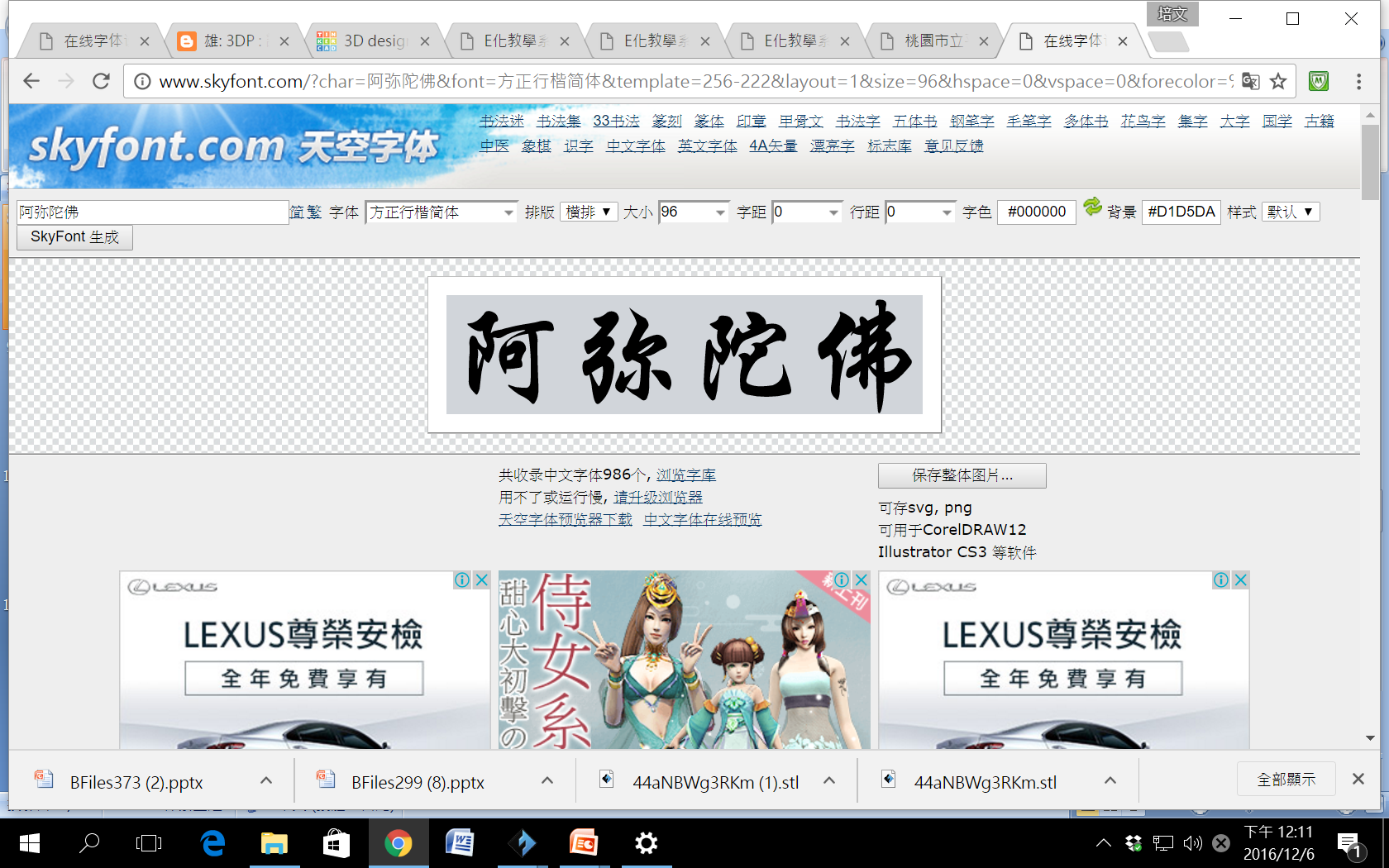 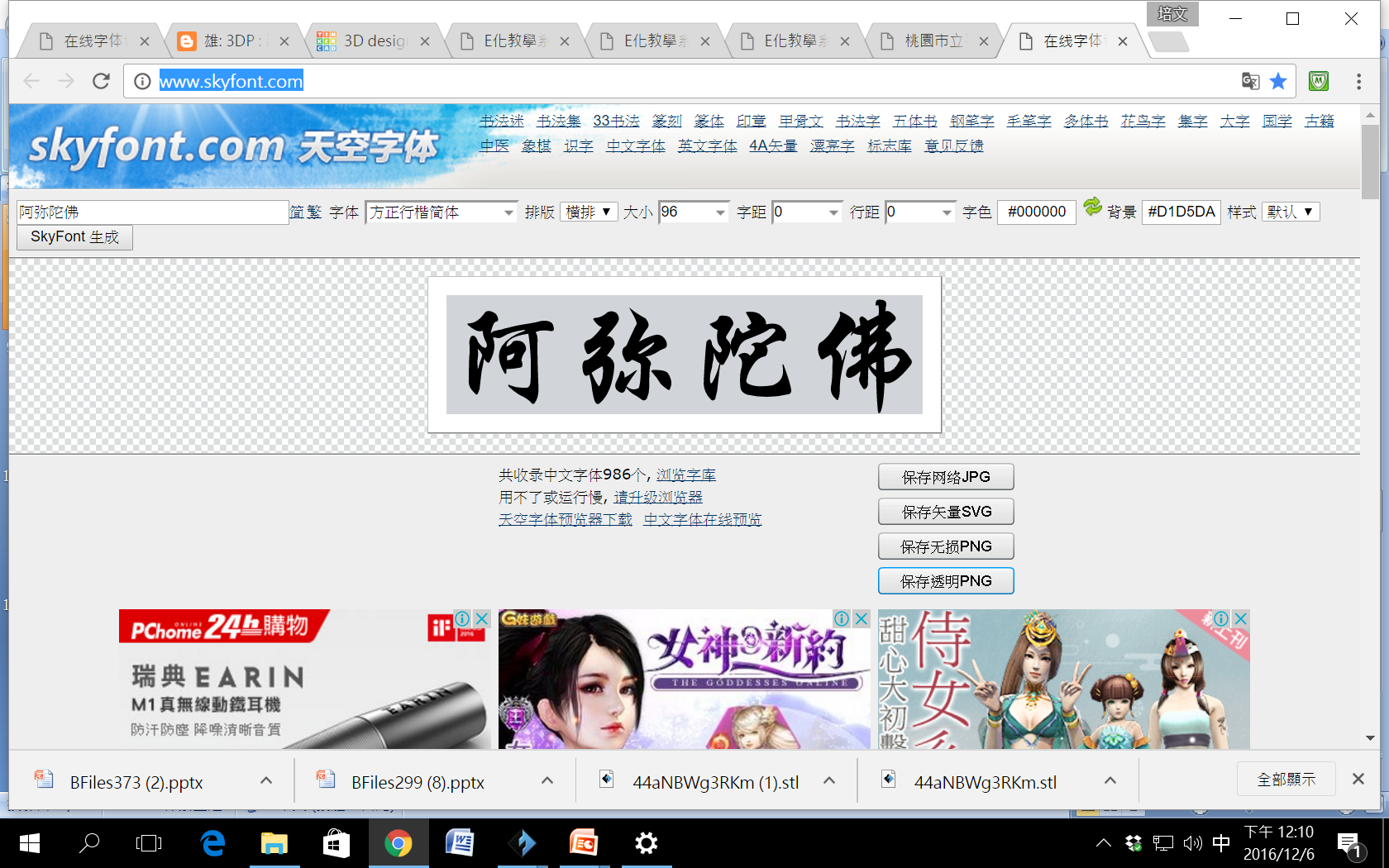 點選「保存整體圖片」再點選「保存矢量SVG」即可存檔。
如何解決在Tinkercad中匯入SVG圖檔後，卻只看得見一個四邊形，中文字完全消失了的問題。
參考網站
http://gsyan888.blogspot.tw/2015/12/3dp-skyfont-svg-tinkercad.html
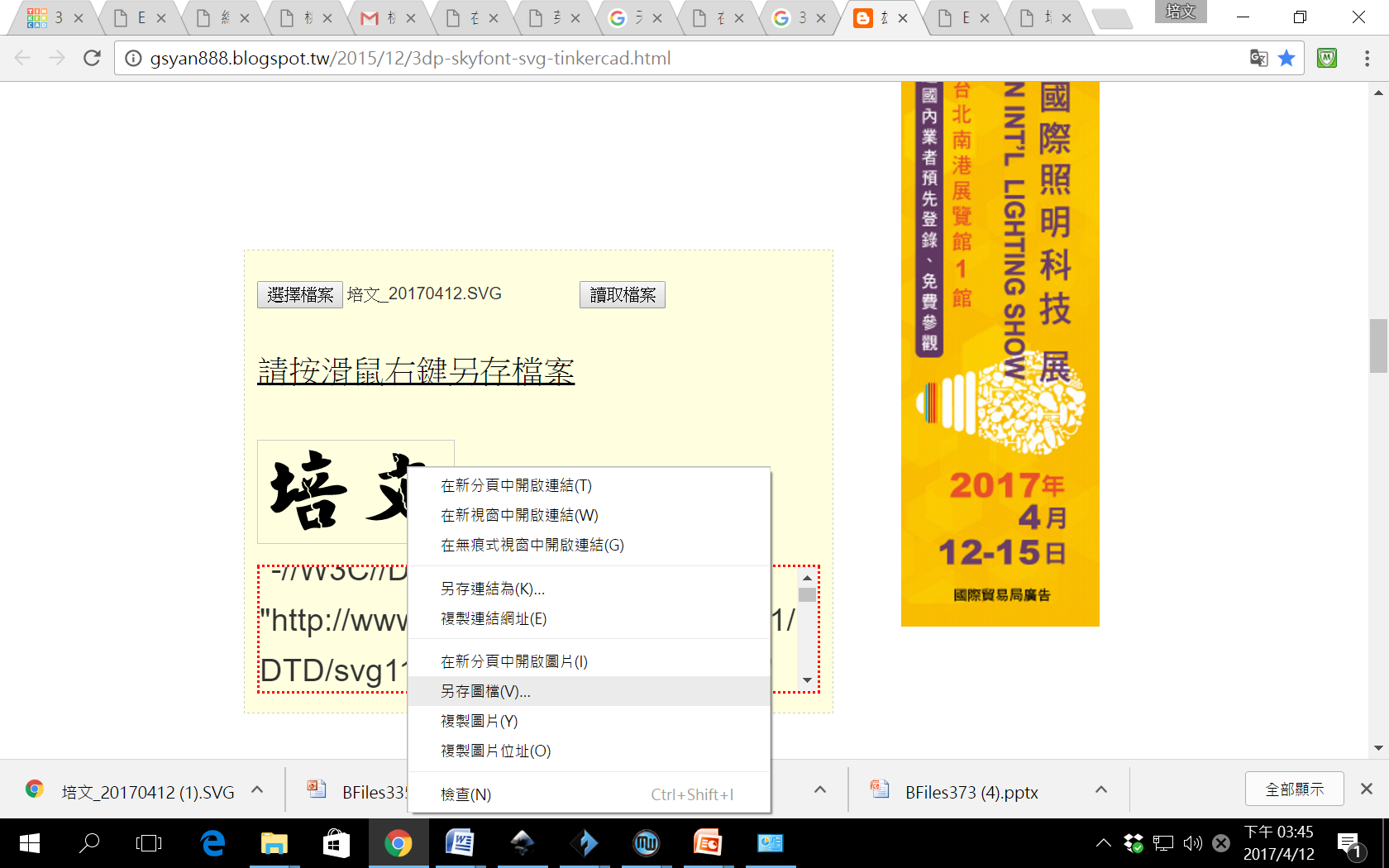 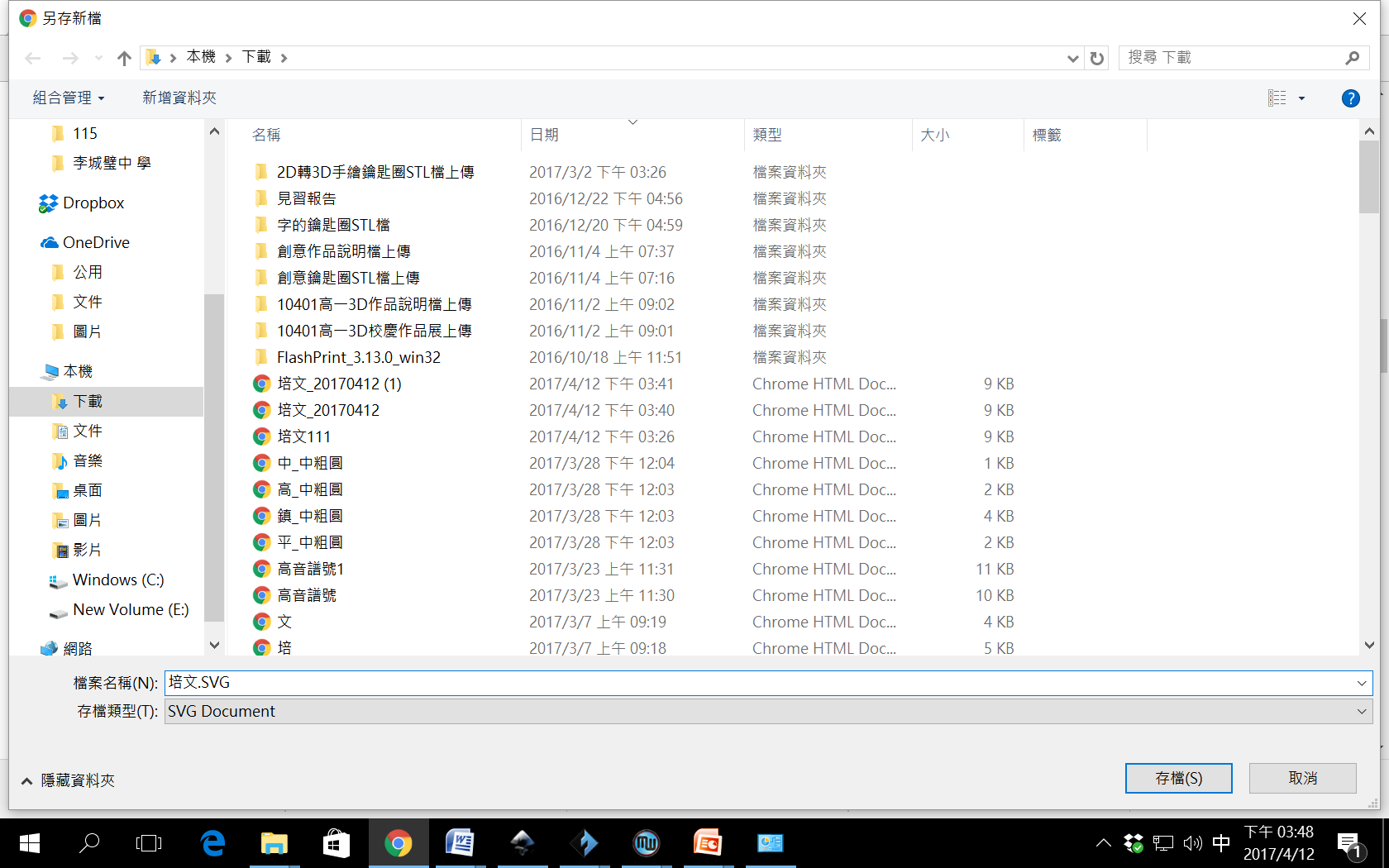 附檔名一定要加「.SVG」
網路上下載的JPG或PNG圖檔也可以利用網路線上轉換，以及修正，來取得SVG圖檔，就可以利用Tinkercad載入後完成後製的工作。加油喔！